Circulatory system
Function :

Transporting gases, nutrients, hormones and wastes

Circulatory systems generally have three main features:
A heart to pump the fluid through the vessels
Fluid (blood or hemolymph) that transports materials
System of vessels ( blood, Lymph) 
Blood = CVS 
Lymph = Lymphatic  vascular system 

Rt atrium  Rt ventricle pul.artery (deoxygenated) lung pul.vein (oxygenrated) 
Lt atrium  Lt ventricle  Aorta  systemic circulation
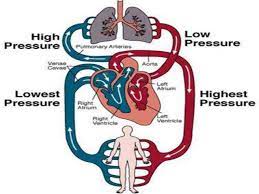 Major Blood Circulatory Routes
Between the mother and fetus through placenta 
(temporary )No fetus  no fetal circulation
THE HEART
The Endocardium - lines the chambers of the heart. In the chambers it consists of a simple squamous endothelium overlying a delicate layer of loose connective tissue.
- Rich in elastic fibers 

          It lines the dense connective tissue of the cusps of the A-V valves.
          It is continuous with the endothelium of the blood vessels. 
The Myocardium(thickest responsible of contraction) - the muscular wall of the heart composed of cardiacmuscle and a reinforcing internal network of fibrous connective tissue calledthe "skeleton of the heart". This connective tissue serves two primaryfunctions: 
It provides anchorage for the cardiac muscle and the atrioventricular valves. The portion of the skeleton anchoring the A-V valves is called the coronary trigone.
The elastic component of the skeleton provides the recoil that assists in filling the chambers following systole.
Pericardium - The outer coverings of the heart is a double sac of serous membrane surrounding the heart

**enothelium : simple squamous epithelium of blood vessel
**mesothelium : serous membrane (pericardium / pleura/ peritonium ) also simple sqamous
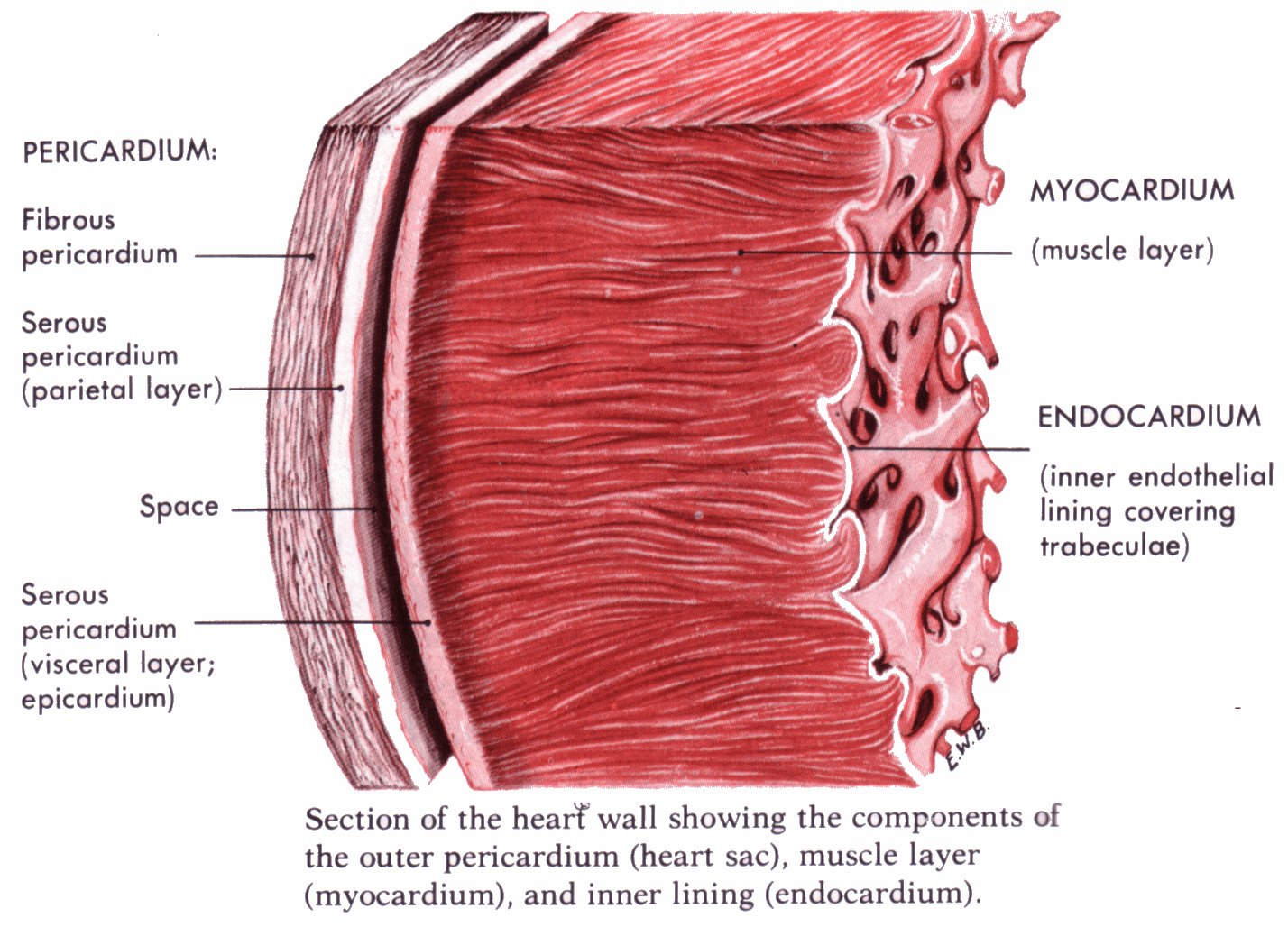 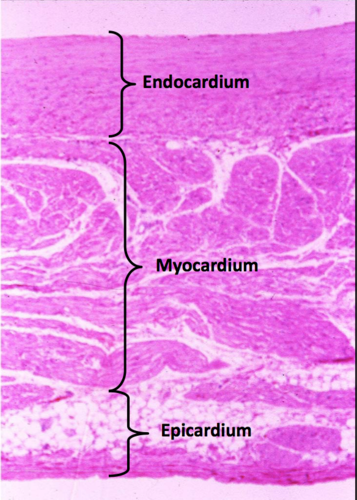 Rich in elastic fibers
White color is fibrous skeleton
The Endocardium
Atrioventricular valve
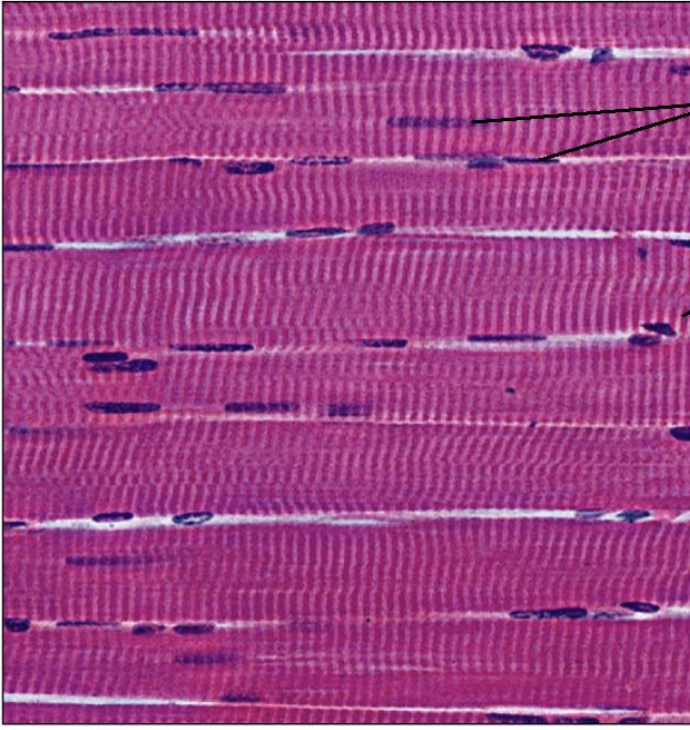 - Long cylindrical fibers

- Flattened nuclei
- Single central oval nucleus
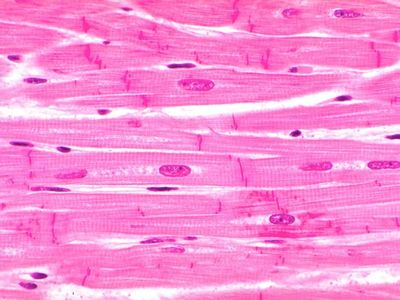 ** striations are determined by actin+myosin & distribution
Myocardium
LM:  
Shorter than skeletal muscle
Cylindrical in shape
Branched.
Striated.
Has one nucleus in the center of the cell.
Adjacent cells are interconnected end–to- end by intercalated discs.
Myocardium
EM of cardiac muscle :
Striated, Branched.
Rich in mitochondria (power house)
interconnected end–to- end by intercalated discs.
Intercalated discs 
   Transverse Part: 
zonula (fasciae ) adherents
desmosomes (macula adherentes) to prevent the cells from pulling apart under the strain of contraction 
 Lateral Part:
Gap junctions (nexus) - for impulse transfer providing ionic continuity between adjacent myocytes (electrical commtiunicaon between cardiac muscle cells)
T – Tubules 
Sarcoplasmic reticulum 
Others ( glycogen , Lipid, Pigment)
Intercalated discs
H-Band
M-Line
T- tubules :
Larger than those in skeletal m 
At Z –line instead of A-I Junction in skeletal M  
Only one T- tubule per sarcomer  , 2 in   skeletal m 
Sarcoplasmic reticulum : 
Not well developed as in skeletal  m 
Irregular and narrow  with no terminal cisternae  this arrangement is known as diads in skeletal m called triad
Deep & wide T-tubules in 
Z-Line 
 More ca ions are brought
Types of cardiac muscle 
Three main types :
 Contractile 
 Endocrine  (ANF)  =  modified cardiac  in Rt atrium (acts on kidney tubules)  
 Myocardium of conduction system 
Sinoatrial (SA) node located near the junction of the superior vena cava and the right atrium which initiates the beating action (called the pacemaker). SA node initiates an impulse that spread along the cardiac muscle fibers of the atria and along internodal pathways 
Internodal pathways (tracts) form the communication between SA and      AV nodes.
Atrioventricular (AV) node it electrically connects atrial and ventricular chambers, once the impulse reaches the AV node it is conducted across the fibrous skeleton to the ventricles by the
 Bundle of His (AV bundle) which then divided into smaller 
Rt & Lt bundle branches descending into interventricular septum.
Purkinje fibers stimulation of Purkinje fibers cause both ventricles to contract simultaneously.
Purkinje fibers
Site : 
 subendocardial branches) are located in the inner ventricular walls of the heart just beneath the endocardium in a space called the subendocardium.
 Present in group 2 or more  
 They are often binucleated cells.
  Purkinje fibers are shorter, larger, pale .
They are larger than cardiomyocytes  with fewer myofibrils at the periphery  and many mitochondria.(for rapid conduction)
 Purkinje fibers take up stain differently from the surrounding muscle cells because of having relatively fewer myofibrils than other cardiac cells. 
 The presence of glycogen around the nucleus causes 
Not contain T- tubules or intercalated discs
Function : 
They conduct cardiac action potentials more quickly than any other cells in the heart.
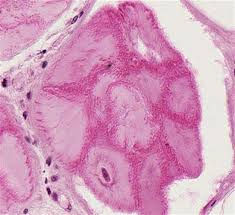 -Fibers are few & periphery (dark)
-Glycogen granules (pale) for energy
-binucleated
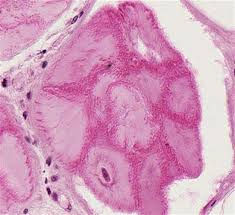 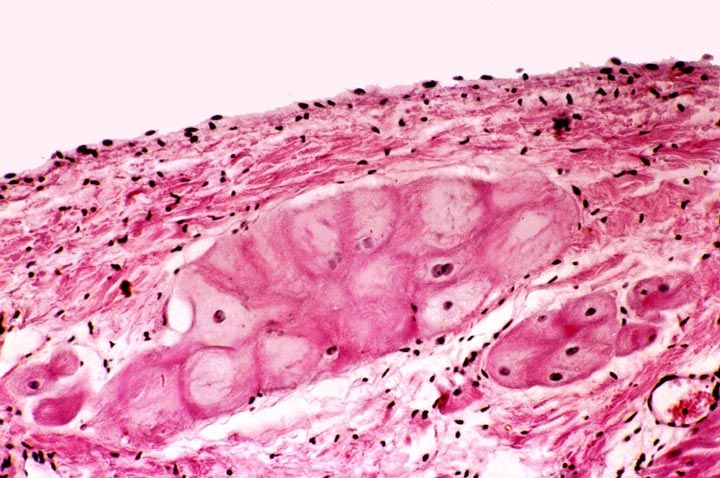 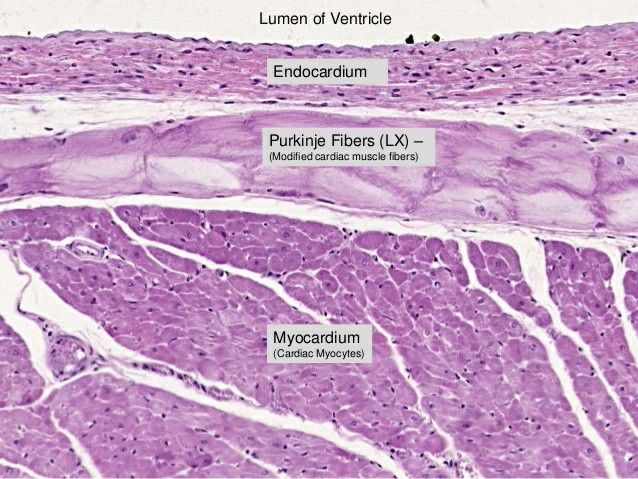 Pericardium 

The outer coverings of the heart is the a double sac of serous membrane surrounding the heart
Visceral pericardium 
This layer is also called the epicardium. 
It is well integrated with the muscular wall of the heart.
Its largest constituent is connective tissue 
 functions as a protective layer.
Parietal pericardium 
 a loose fitting outer membrane consisting of two layers: 
The fibrous layer - composed of tough, white fibrous tissue covering the heart .
a thin inner membrane composed of a thin fibrous layer on top of a mesothelium. This layer folds back over and adheres to the heart forming the visceral pericardium. Mesothelium is a simple squamous epithelial tissue, not only of the pericardial cavity but also peritoneal and pleural cavities 
(all major body cavities).
Growth and regeneration 
A satellite cell        help to repair skeletal muscle cells. 
A satellite cell  are located outside the sarcolemma .
If a cell is damaged to a greater extent than can be repaired by satellite cells, the muscle fibers are replaced by scar tissue in a process called fibrosis. 
Smooth muscle tissue can regenerate from a type of stem cell called a pericyte
Pericytes allow smooth muscle cells to regenerate and repair much more readily than skeletal and cardiac muscle tissue. 
cardiac muscle does not regenerate to a great extent. Dead cardiac muscle tissue is replaced by scar tissue, which cannot contract. As scar tissue accumulates, the heart loses its ability to pump because of the loss of contractile power. However, some minor regeneration may occur due to stem cells found in the blood that occasionally enter cardiac tissue.

**scar formation decreases the contraction ability
Hyperplasia: increase in the number of cells
Hypertrophy : increase in the size of cells
Pericardial cavity

is a fluid-filled cavity located between the parietal and visceral membranes contain pericardial fluid. 
This fluid prevents the heart and lungs from rubbing against each other during their actions.
Pericarditis is an inflammation of the pericardium. (transudate & exudate accumulation  pericardial effusion )
It can produce painful adhesions between the membranes. 
 Endocarditis.
is an inflammation of the endocardium
Growth and regeneration of cardiac muscle 

Increase function demand by hypertrophy 

Satellite cells are absent 

No capacity to mitosis 

Injury of cardiac muscle  replaced by fibrous scar
BLOOD VESSELS
Tunica media (the thickest layer):
 the most variable layer both in size and structure depending on the function of the vessel. 
It is represented in the heart by the myocardium
Formed by a layer of circumferential smooth muscle and variable amounts of connective tissue. 
A second layer of elastic fibers, the external elastic lamina, is located beneath the smooth muscle. It delimits the tunica media from outer layer
Tunica adventitia, 
also variable in thickness in different vessels, corresponding to the epicardium of the heart

 entirely made of connective tissue. 

 It also contains nerves that supply the muscular layer, 
 nutrient capillaries (vasa vasorum)in the larger blood vessels
**
ARTERIES
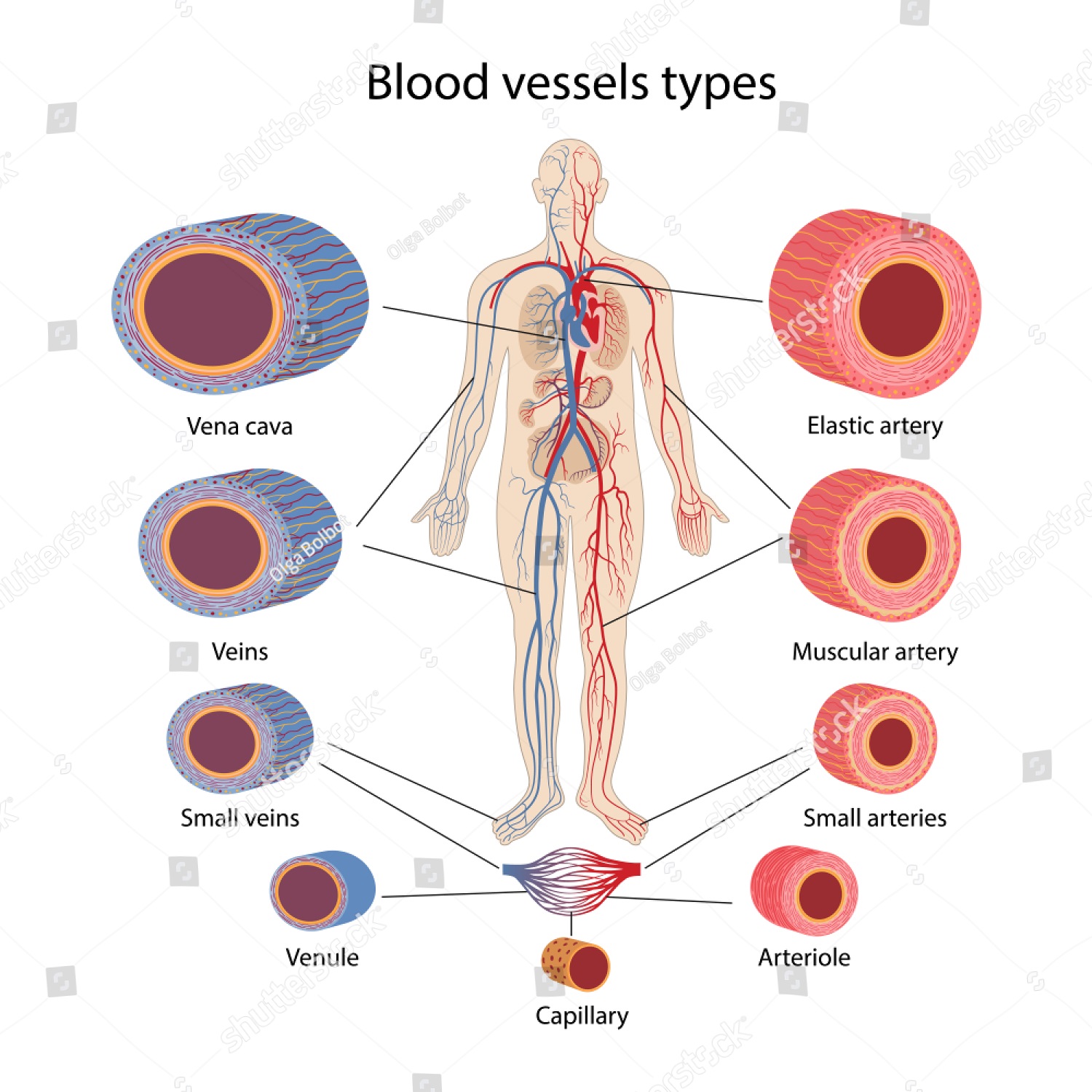 Blood vessels that conduct blood away from the heart to organs and tissues, they branch along their course forming arteries progressively smaller diameter. 
Arteries are classified into: 
 Conducting or Elastic Arteries
= (large arteries) 
Distributing or Muscular Arteries
   =named =  (medium arteries)
 Arterioles (small arteries)
Conducting or Elastic Arteries (large arteries)
Elastic arteries are those nearest to the heart and because of the large content of elastic tissue they are EXPANSIBLE. As blood is pumped from the heart during contraction the walls of the elastic arteries expand; when the heart relaxes the elastic recoil of these vessels force the blood onward at the time when no pumping force is exerted by the heart. 
These are large arteries closest to the heart with very high blood pressure e.g. aorta, pulmonary, branches of the aorta. 
Tunica intima 10 % of elastic arteries is thicker than in other arteries
 Endothelium with Weibel-Palade bodies  rod-like inclusions that have a dense elements containing glycoprotein von Willebrand factor (facilitate platelets coagulation, (carry factor VIII), stored only in arteries and manufactured by most endothelial cells 
   Subendothelial CT 
 Internal elastic lamina is less prominent
Tunica media 70  %  which constitutes most of the wall. 
Distension (with the increase in systolic blood pressure) of the walls is facilitated by concentric fenestrated lamellae of elastic fibers in a thick tunica media (about 50 elastic lamellae). 
Smooth muscle cells and collagen fibers (collagen type III) are present between the layers of elastic fibres.
Indistinct external elastic lamina

Tunica adventitia 20 % composed of elastic and collagen fibres and is provided with vasa vasorum and lymphatics 
The walls of these large arteries are so thick that their peripheral parts cannot derive enough oxygen and nutrients from the blood of the vessel that they form. Larger vessels are therefore accompanied by smaller blood vessels which supply the tunica adventitia and, in the largest vessels, the outer part of the tunica media of the vessel wall. These blood vessels are called vasa vasorum.
Conducting or Elastic Arteries
Circumferentially arranged fenestrated membrane  facilitates the diffusion
Distributing or Muscular Arteries (medium arteries)
These are smaller diameter arteries with a slower blood flow.
Tunica intima is thinner than in elastic arteries with endothelium and Weibel-Palade bodies
The internal elastic lamina forms a well defined layer appears as a refractile wavy pink line
 Tunica media 50% is dominated by numerous concentric layers of smooth muscle cells. Fine elastic fibres and a few collagen fibres  
The external elastic lamina can be clearly distinguished although it may be incomplete in places
Tunica adventitia 50% The thickness and appearance of the is variable. (Less vasovasorum)
Example: radial artery, splenic artery, brachial artery and femoral artery
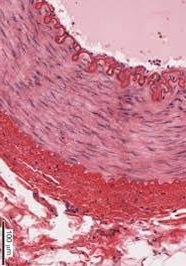 Large & medium size arteries
Modified medium sized arteries
Coronary artery 
 Intima is thickened  by musclo- elastic thickening in the subendothelium 
 Internal elastic lamina is fenestrated to withstand internal pressure ( heart) and external force ( thoracic cavity) 
 Media is thicker 

Pulmonary artery 
 Contain less muscle & elastic fibers due to low blood pressure 
 Cardiac muscle extend short distance in the artery 

Cerebral artery 
Artery but similar to vein with wide lumen & thin wall 
Tunica media is thin with less elastic fibers 
 Internal elastic  lamina Well developed
 Tunica adventitia  Absent becouse the artery well protected in the skull
Blood portal systems 
 In typical configurations, an artery or arteriole carrying oxygenated blood enters the capillary bed, where there is exchange of oxygen and metabolites, and the vessel exiting the capillary bed is a venule or vein with deoxygenated blood. 
 Portal systems describe situations where the blood vessel leaving the capillary bed is of the same category as the blood vessel entering the capillary bed. (vein - capillary bed - vein // artery - capillary bed - artery). 
 In a venous portal system (such as in the liver) a vein (hepatic portal vein) enters the capillary bed and a vein (hepatic vein) exits the capillary bed. 
 A similar portal system is found in the hypothalmus-hypophysis. 
 An example of an arterial portal system is found in the renal cortex. Afferent arterioles break up into the capillary bed of the glomerular tufts of the renal corpuscle and the blood exits in efferent arterioles.
Arterioles (small arteries)
Arterioles are the major resistance vessels. Since the artery, while reaching its target tissue, branches into several arterioles with diameters small enough to offer considerable resistance to flow 
Tunica intima is smaller with endothelium and internal elastic lamina which may be incomplete and which is not always well-defined (absent in small and terminal arteriole but present in large arterioles)
Tunica media is made up of circular smooth muscles i.e. single smooth muscle layer in small arterioles; 2-4 layers in large arterioles 
Tunica adventitia posses autonomic nerve fibres to control the size of the lumen which is responsible peripheral resistance necessary to control arterial blood pressure 
**Histamin in anaphylactic shock acts on it causing vasodilation  hypotension
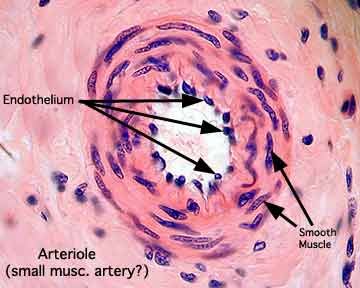 Atherosclerosis
LDL cholesterol forms plaques in arteries, triggering inflammation.
The immune system forms a hard cap over the plaque, partially blocking the artery. Caps can rupture, creating clots that can close off an artery.
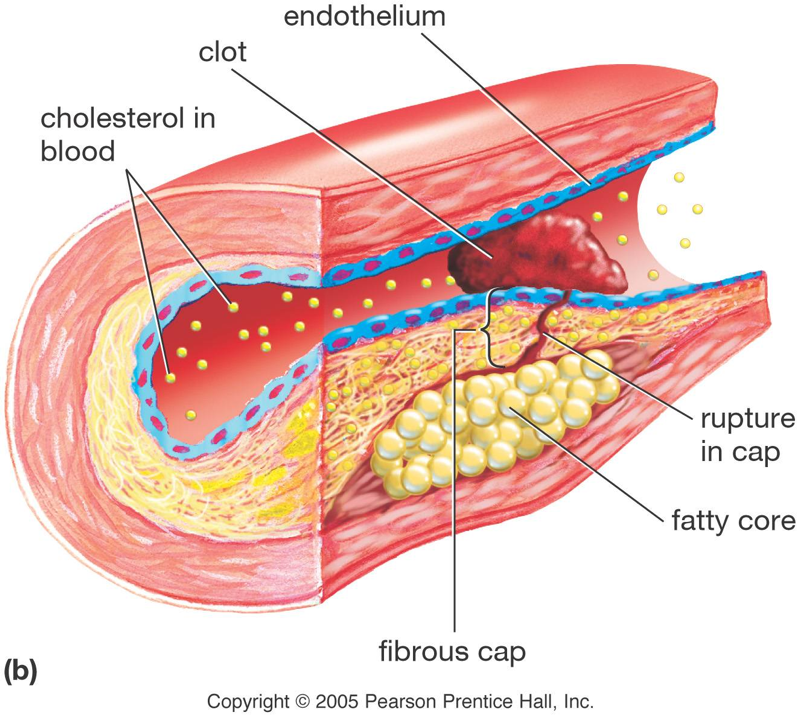 VEINS
Veins are subjected to more variation than arteries
Veins are classified as large, medium or small veins (venules)
Characteristics of veins: 
more numerous than arteries )along every artery there is one or more veins) 
diameter of vessels is larger than that of adjacent arteries 
walls of veins are thinner and less elastic i.e. little elastic recoil (As a result in histological preparations the lumen often appears collapsed or irregular) 
veins are highly stretchable (less resistance) 
the relative numbers of vasa vasorum are greater in the veins (necessary as the vessels have much less oxygenated blood) 
valves are found in veins.
Veins have less smooth muscles than arteries
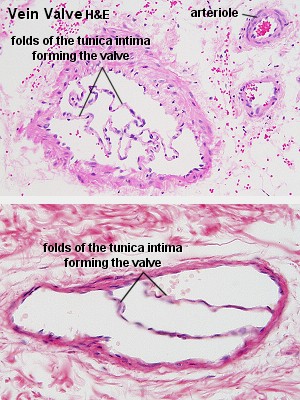 الكلام اللي ضافته الدكتورة على السلايد موجود بالجدول في سلايد 35
Large veins
The tunica media is relatively thin, and the tunic adventitia is relatively thick
Tunica intima consists of endothelium with its basal lamina and a small amount of subendothelial connective tissue. Often the boundaries with tunica media is not clear
Tunica media (very thin) is relatively thin and contains smooth muscle cells, collagen fibers .
Tunica adventitia is the thickest layer it has bundles of longitudinal smooth muscle cells, collagen and elastic fibers
-we classify  the vessel according its tunica media
If it contains many elastic fibers elastic vessel 
> Muscle  muscular vessel 

.
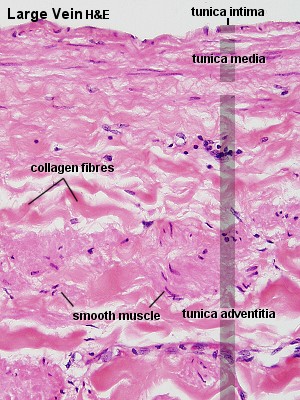 Medium veins 
The three tunics of the wall are most evident in medium sized vein
Tunica intima consists of endothelium with its basal lamina 
Tunica media is much thinner than in medium-sized arteries with circularly arranged smooth muscles  + collagen fibers
- its thinner the the tunica media of the arteries 
Valves formed by loose, pocket-shaped folds of the tunica intima, which extend into the lumen of the vein, formed by endothelium lining covering a core of elastic fibres  from both sides. The valves prevent the backflow of blood. Weakness in the walls of veins can result in varicose veins and improper closure of the valve
Tunica adventitia is usually thicker than the tunica media and have longitudinal bundles of smooth muscles, collagen and elastic fibres
-high number of vasovasorum because it carries deoxygenated blood 
Venules: 
Postcapillary venules and muscular venules  
Postcapillary venules receive blood from capillaries and possess an endothelial lining with its basal lamina and Pericytes. They are larger than capillaries
Collecting venules 
Muscular venules are distinguished from postcapillary venules by the presence of a tunica media (which is present in muscular venules)
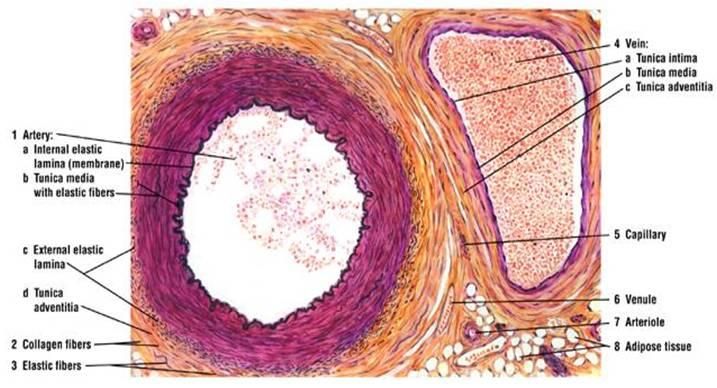 Medium-sized  artery & vein
vein
artery
-Regular 
- 50% tunica media
-larger than artery
-collapsed
-30% tunica media
Internal elastic mem
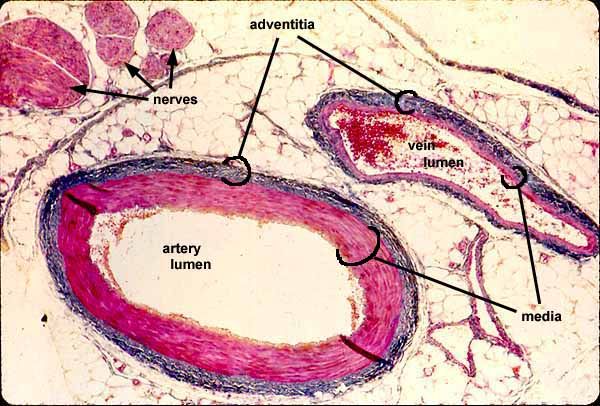 External elastic membrane
No internal or external elastic mem
this tissue is stained by Orcein stain :special for elastic fibers
Microvascular bed = peripheral circulation 
composed of arterioles, capillaries and venules in the following arrangement:  
Metarterioles are small vessels provide direct communication between arterioles and capillaries and are important in bypassing the blood flow through the capillaries (form the proximal part of thoroughfare channel). True capillaries branch mainly from metarterioles and provide exchange between cells and the circulation. Precapillary sphincters are rings of smooth muscles at the origin of true capillaries that regulate blood flow into true capillaries and thus control blood flow through a tissue
The thoroughfare channel a structure so named because it is without precapillary sphincter. These channels drain the capillary bed and empty blood into small venules  
 Arterio-venous anastomosis (arterio-venous shunt)
These represent direct connections between arterioles and venules allow blood to bypass the capillary bed very common in the dermis of the skin, lips, nose and GIT ( in skin it regulates the body temp)
Functions as backup routes for blood to flow if one link is blocked, control blood flow and assist in temperature regulation
Controls the blood pressure
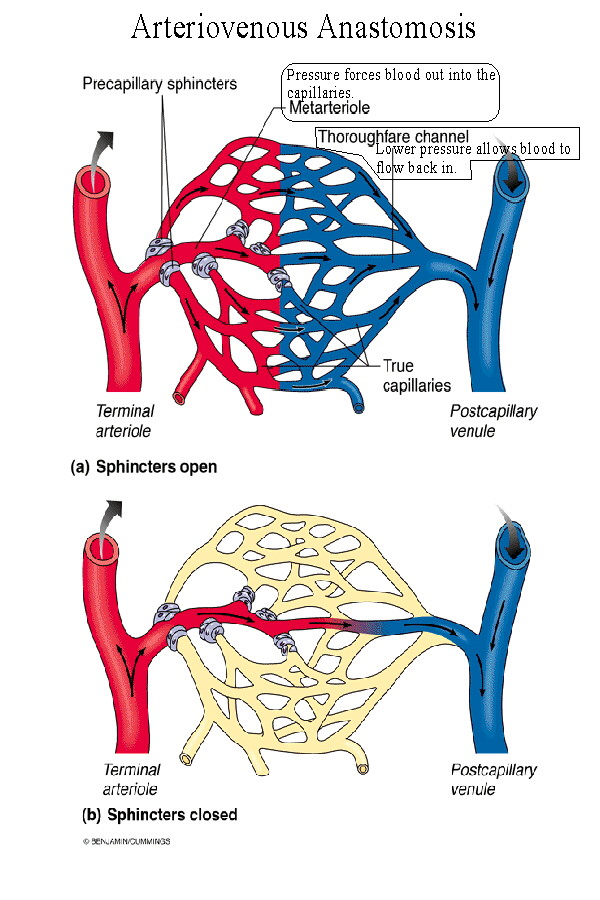 - In anaphylactic shock, mast cells and basophils degranulate and release histamine  dilatation of capillary bed  lowering the blood pressure
CAPILLARIES
Only the tunica intima 
-endothelium, its basal lamina and the pericytes (perivascular cells). 
Function : -contractile  --repairing -phagocytic
-Three different types of capillaries 
-Continuous capillaries ( continuous basal lamina)
-Fenestrated capillaries ( continuous basal lamina)
 -Sinusoids (discontinuous capillaries) ( discontinuous basal lamina)

Continuous capillaries 
continuous endothelium lining, continuous basal lamina + tight junction & pericytes
Site :  blood-brain-barrier“, "blood-thymus barrier, muscle and connective tissue
Fenestrated capillaries there are a tiny pores (fenestrae) (in endothelium not  basal lamina)  + pericytes
Site : e.g. the endocrine glands, renal glomeruli , intestinal villi
Discontinuous capillaries (Sinusoid) 
irregular vessels with large diameters 
endothelium with gaps and discontinuous basal lamina  
found where a very free exchange of substances e.g. 
          -liver
         -hematopoietic organs (bone marrow, spleen)
         -endocrine glands
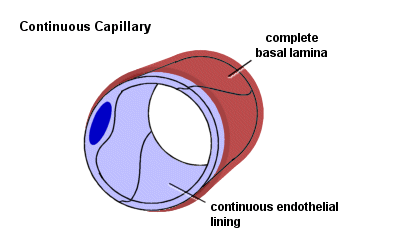 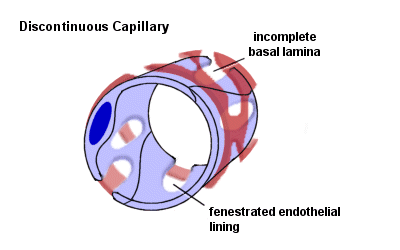 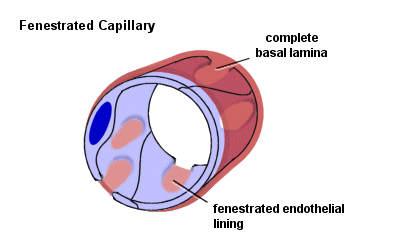 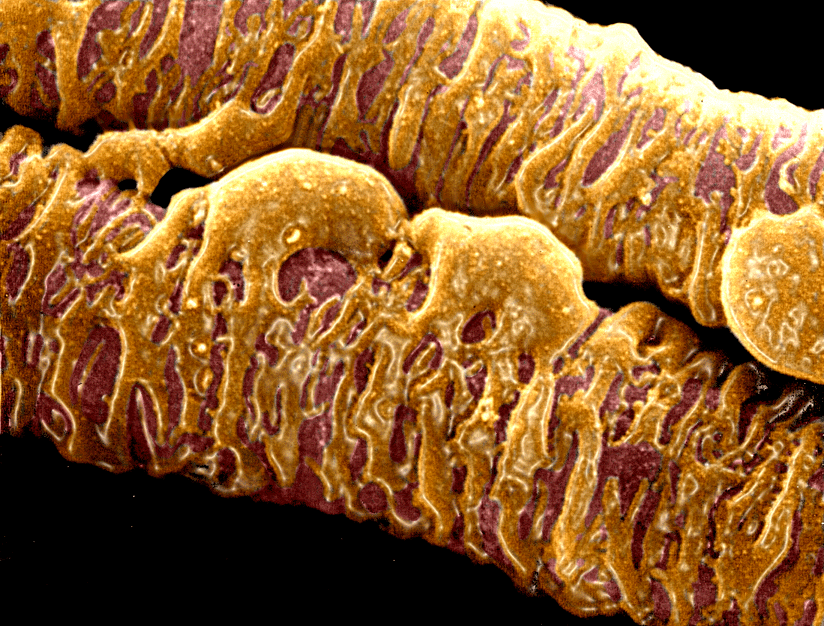 -Scanning EM 
-Pericytes 
- Irregular in shape surrounding the capillaries
Lymphatic Vessels  
Lymphatic Vessels  

unidirectional flow, the lymph.
Three types 
Lymph capillaries 
larger than blood capillaries and irregularly 
absent basal lamina  ( only the lining endothelium )
no tight junctions          entry of liquids into the lymph capillary
temporary openings           larger particles (lipid droplet) e.g. villi of the ileum and jejunum
Lymph collecting vessels 
similar to lymph capillaries but larger and with valves
empty into lymph nodes
The lymph is moved by the compression of the lymph vessels by surrounding tissues
Lymph ducts
smooth muscle cells
They also form valves which may give a beaded appearance to the lymph
the right lymphatic duct and the thoracic duct               subclavian veins